“ANÁLISIS DEL MÓDULO DE ELASTICIDAD DE VIGAS DE ACERO ESTRUCTURAL ASTM A 36 UTILIZANDO VIBRACIONES”
PROYECTO DE INVESTIGACIÓN PREVIO A LA OBTENCIÓN DEL TÍTULO DE INGENIERO MECÁNICO
AUTOR: GANCHALA SALAZAR, JOAN ANDRÉS
DIRECTOR: ING. PÉREZ ROSALES, JOSÉ EMILIO.
SANGOLQUÍ  2022
AGENDA:
INTRODUCCIÓN
2
OBJETIVO
Calcular y comparar del módulo de elasticidad mediante ensayos de vibraciones, ensayo de estático de flexión y de tracción en el acero estructural ASTM A 36.
Hipótesis: El módulo de elasticidad calculado por ensayos estáticos es el mismo que por ensayos dinámicos.
INTRODUCCIÓN
3
¿POR QUÉ CALCULAR EL MÓDULO DE ELASTICIDAD?
El módulo de elasticidad es un parámetro que permite revelar el comportamiento de un material dentro del rango elástico.
El módulo elástico puede encontrarse mediante ensayo de tracción.
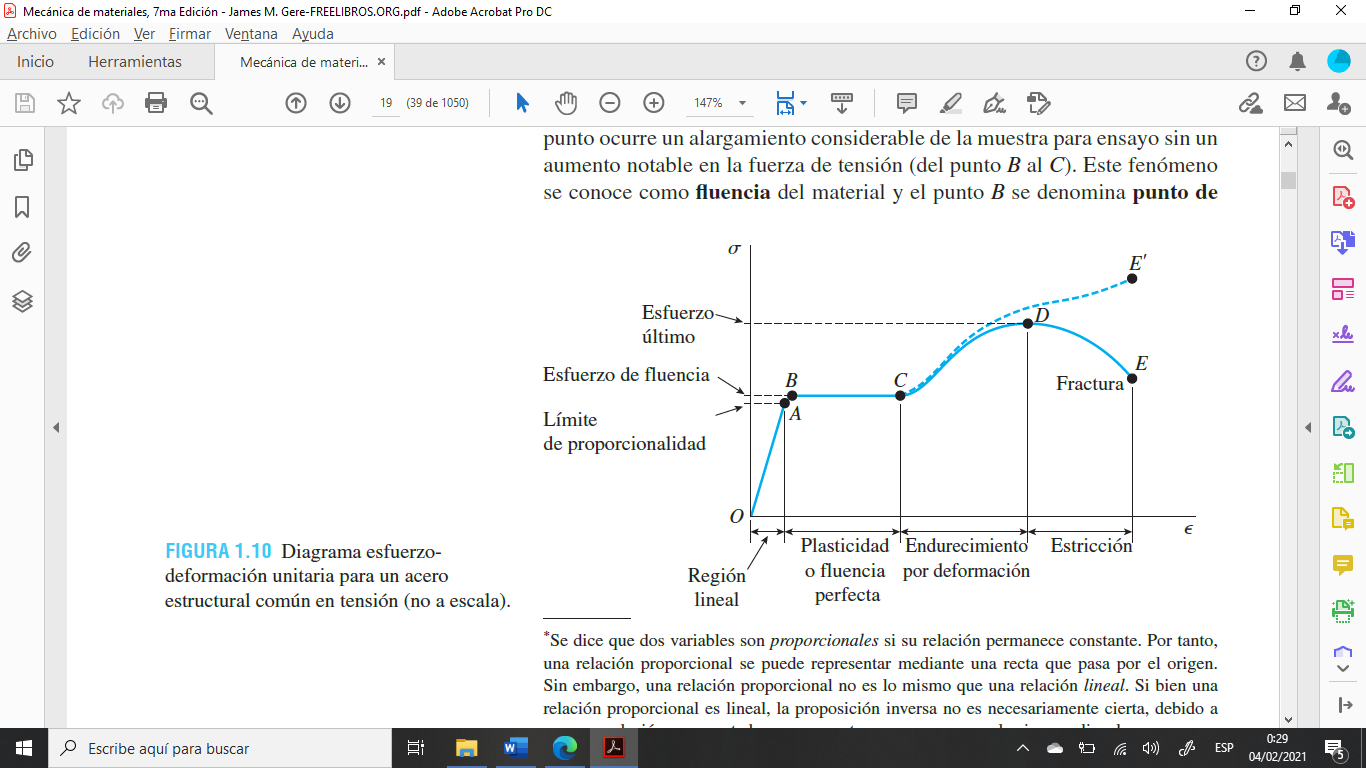 El módulo elástico es la relación entre la tensión y su deformación unitaria.
Sirve para resolver varios problemas de ingeniería.
Tomado de Mecánica de Materiales (p. 19), por Jame M. Gere Y Barry Y. Goodno, 2009, 7ma edición, Cengage Learning
INTRODUCCIÓN
5
VIBRACIONES
Son oscilaciones que se repiten con regularidad como el péndulo simple o con irregularidad como el movimiento de la tierra ante un sismo.
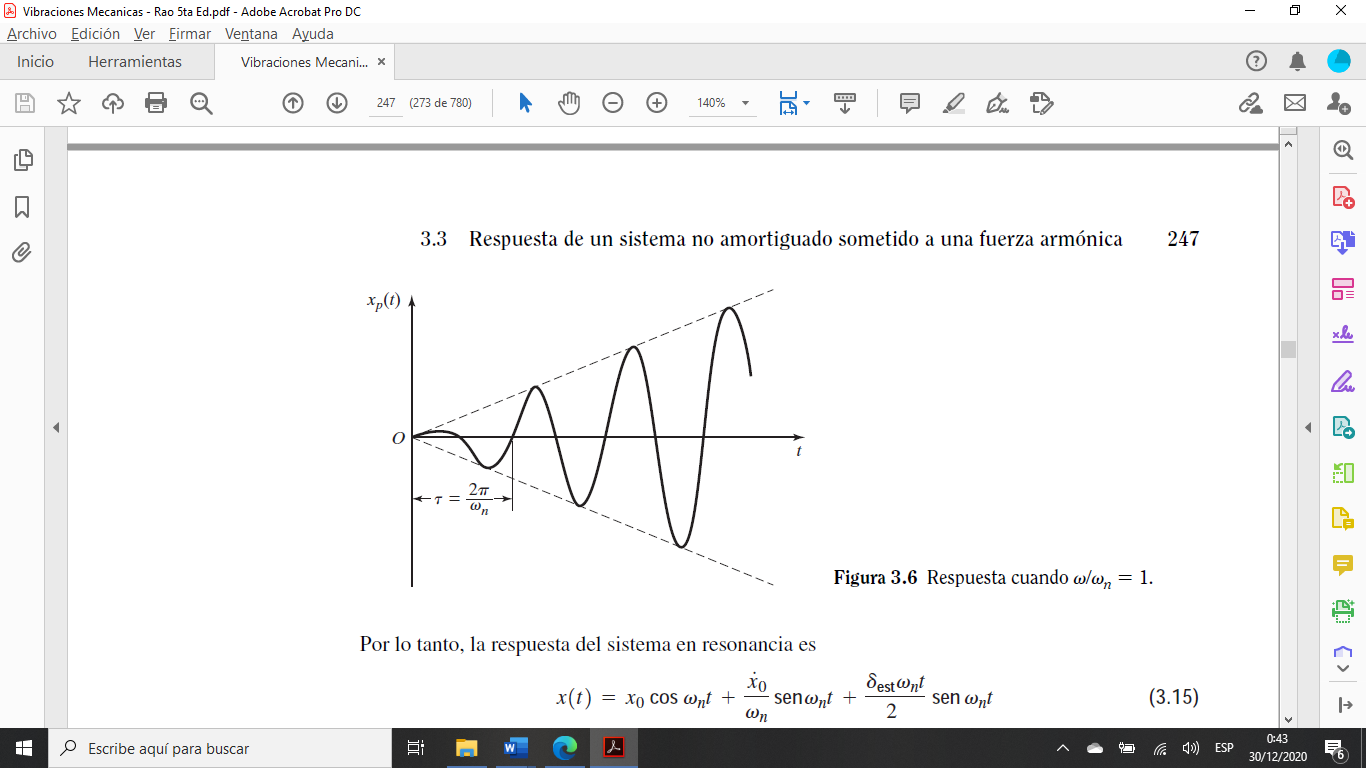 VIBRACIONES LIBRES
VIBRACIONES FORZADAS
Se conoce al movimiento que resulta de la perturbación inicial del sistema y se deja que vibre.
Se refiere a un sistema que está sometido a una fuerza externa que perdura en el tiempo.
Si coincide la frecuencia de la fuerza externa y una de las frecuencias naturales del sistema ocurre una condición conocida como resonancia, y el sistema sufre oscilaciones peligrosamente grandes que pueden destruirlo.
RESONANCIA
Tomado de Vibraciones Mecánicas (p. 247), por Singiresu S. Rao, 2012, México: Pearson Educación. Derechos de autor [2012].
INTRODUCCIÓN
4
VIBRACIONES
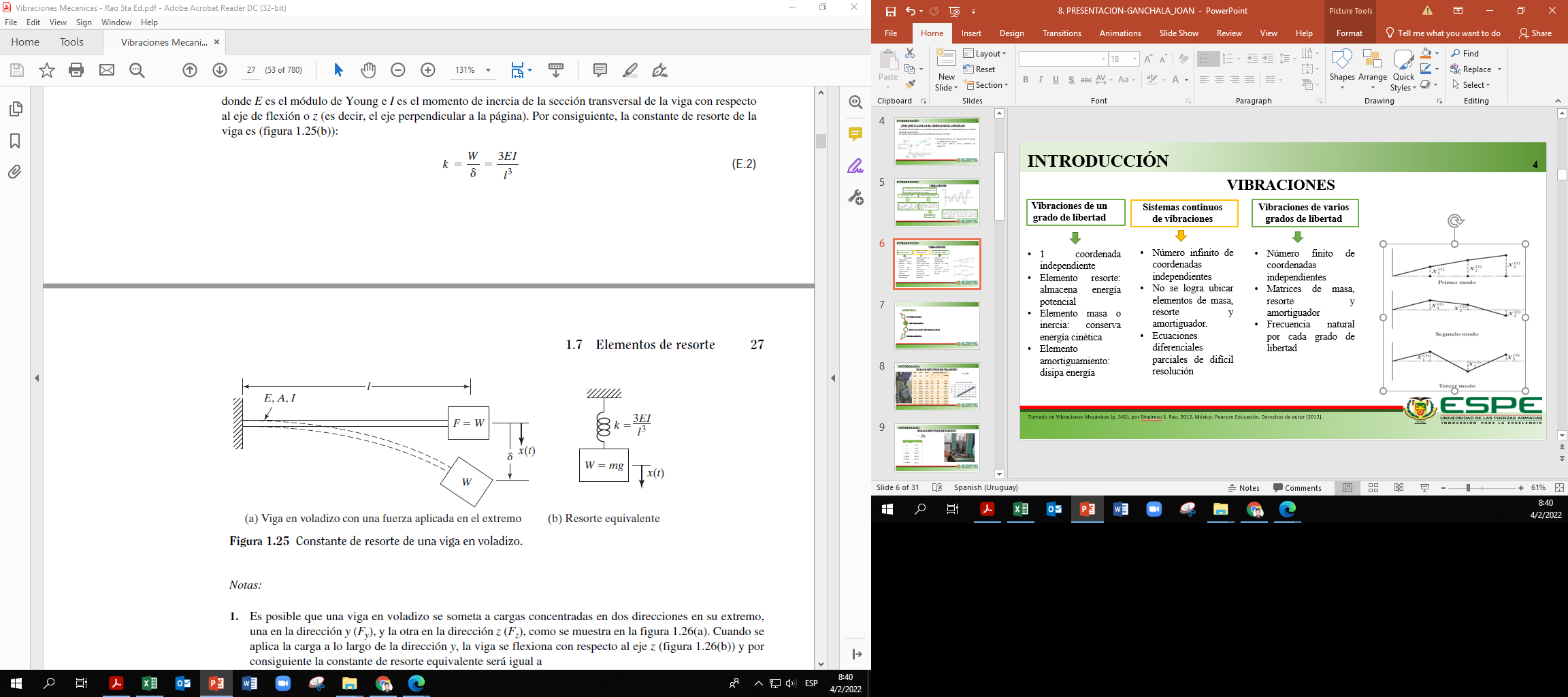 Vibraciones de un grado de libertad
Sistemas continuos de vibraciones
Vibraciones de varios grados de libertad
Número infinito de coordenadas independientes
No se logra ubicar elementos de masa, resorte y amortiguador.
Ecuaciones diferenciales parciales de difícil resolución
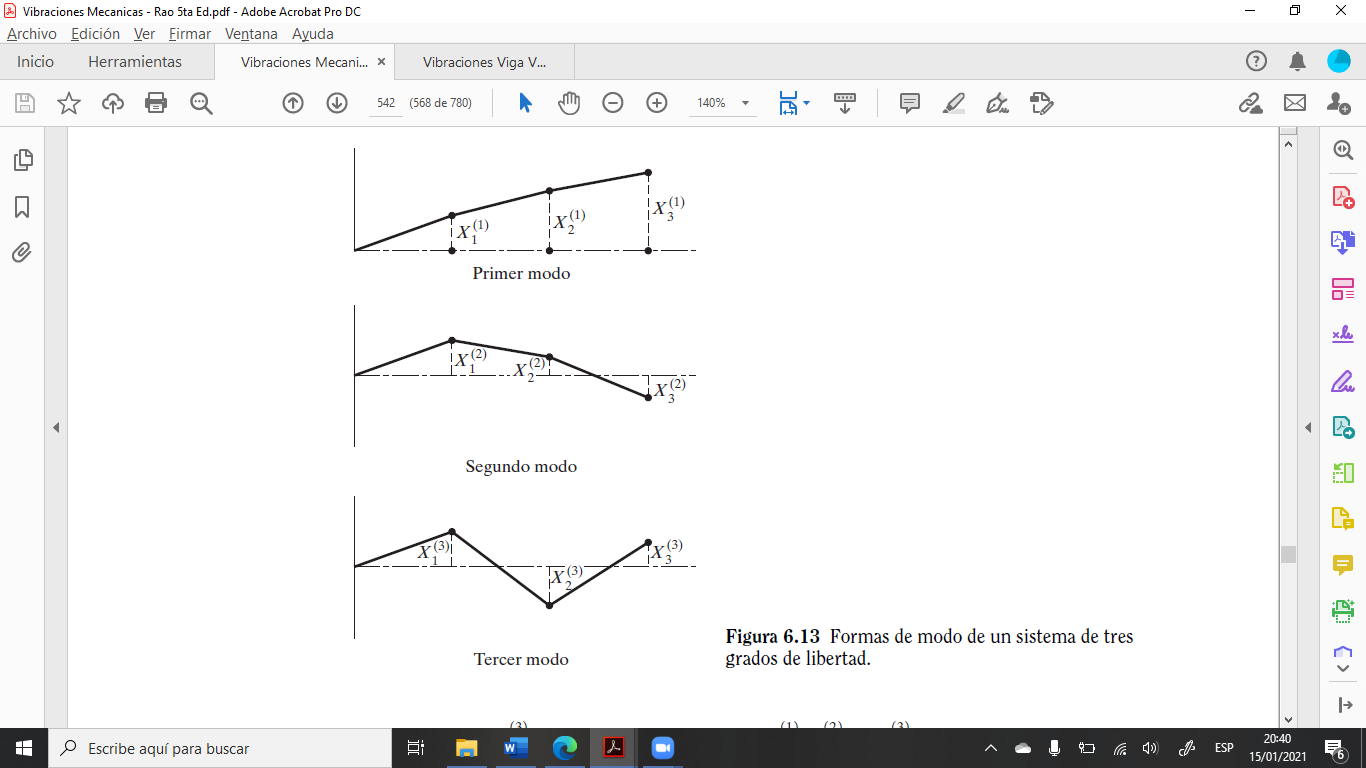 Número finito de coordenadas independientes
Matrices de masa, resorte y amortiguador
Frecuencia natural por cada grado de libertad
1 coordenada independiente
Elemento resorte: almacena energía potencial
Elemento masa o inercia: conserva energía cinética
Elemento amortiguamiento: disipa energía
Tomado de Vibraciones Mecánicas (p. 542 y p. 27), por Singiresu S. Rao, 2012, México: Pearson Educación. Derechos de autor [2012].
AGENDA:
METODOLOGÍA
7
ENSAYO ESTÁTICO DE TRACCIÓN
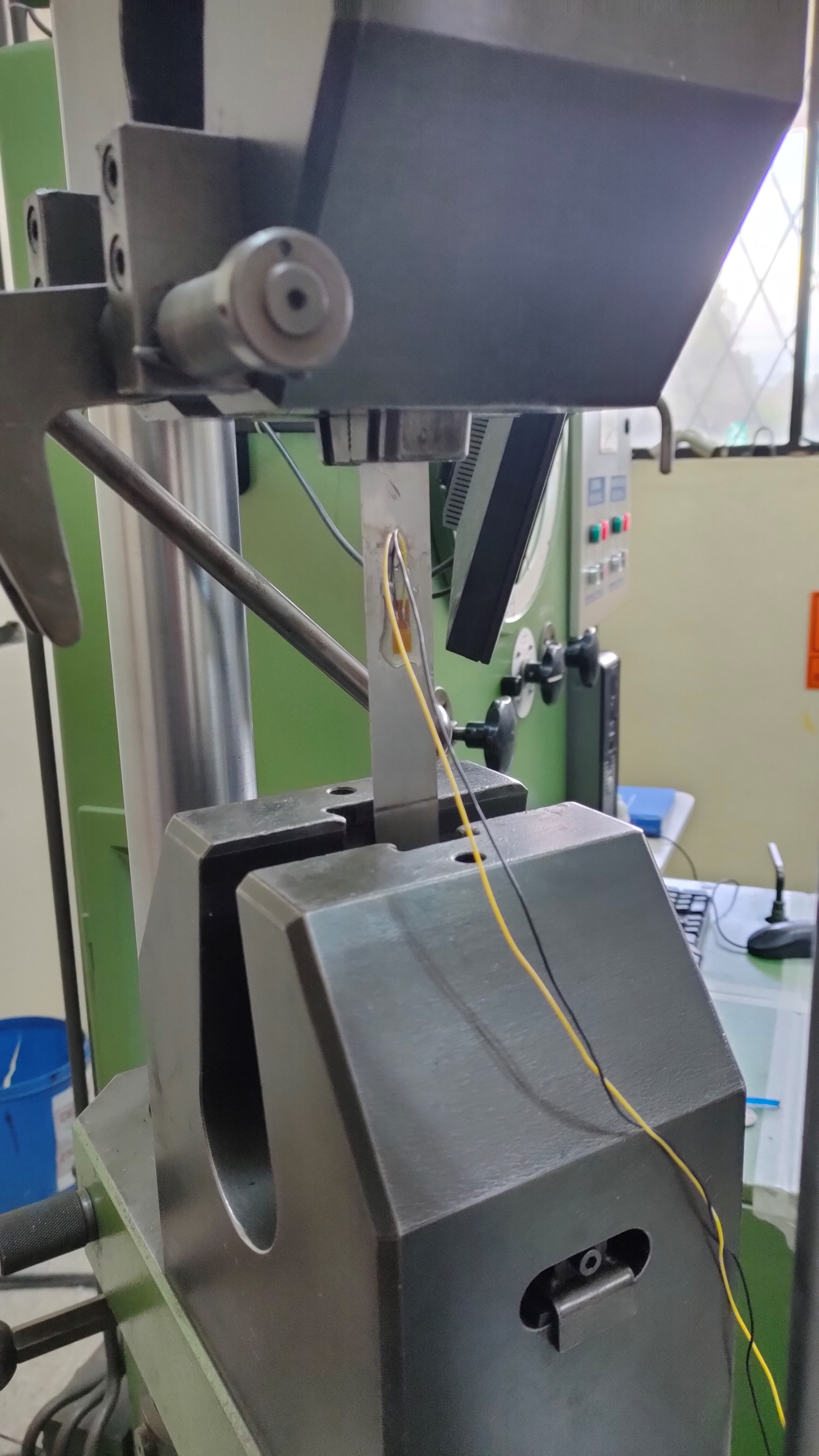 METODOLOGÍA
8
ENSAYO ESTÁTICO DE FLEXIÓN
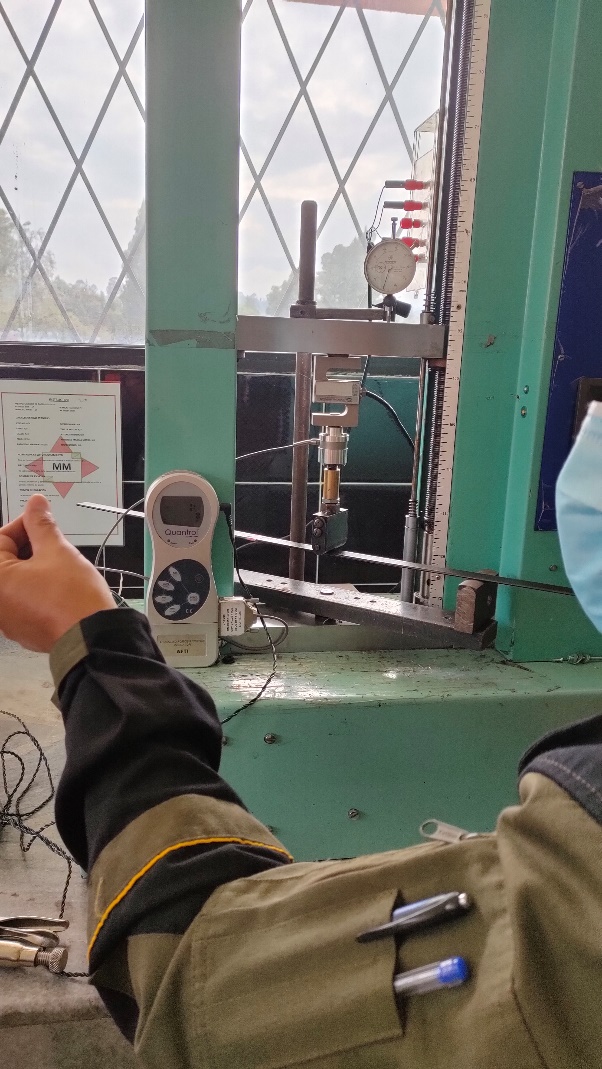 METODOLOGÍA
9
SISTEMA CONTINUO DE VIBRACIONES
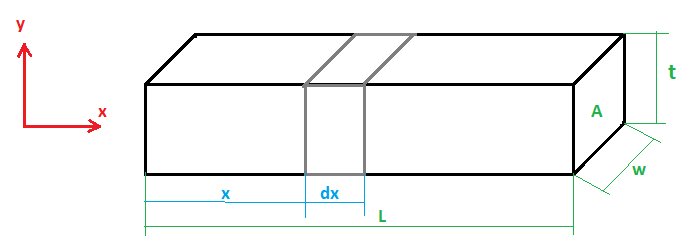 Deformaciones pequeñas
Las secciones transversales permanecen planas y perpendiculares al eje neutro durante el movimiento
La inercia rotatoria es despreciada
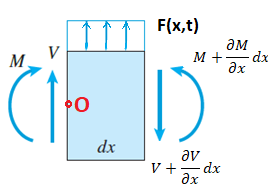 Tomado de Mecánica de Materiales (p. 679), por Jame M. Gere Y Barry Y. Goodno, 2009, 7ma edición, Cengage Learning
METODOLOGÍA
10
VIGA EN VOLADIZO
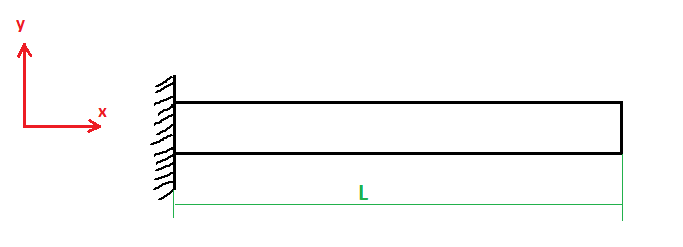 Condiciones de borde
METODOLOGÍA
11
VIBRACIONES
METODOLOGÍA
12
VIBRACIONES
Rigidez específica a la flexión
Masa por unidad de área lateral
Teoría Euler - Bernoulli
METODOLOGÍA
13
ENSAYO DE VIBRACIONES RIGIDÍMETRO
Probetas cortadas a lo largo y ancho de una plancha
METODOLOGÍA
14
PROCESO DE RECTIFICADO
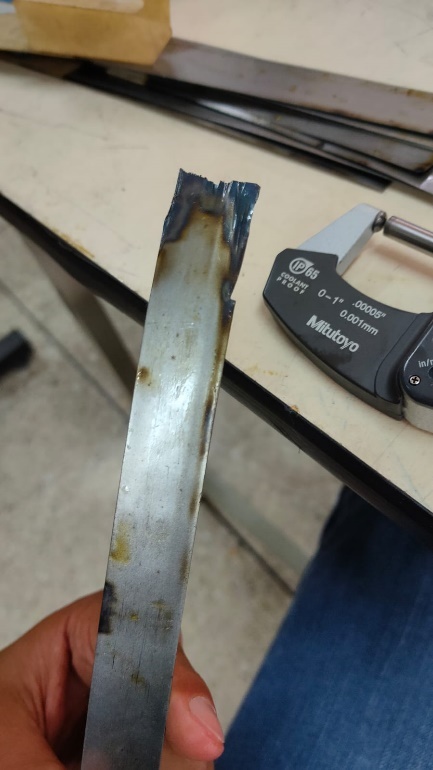 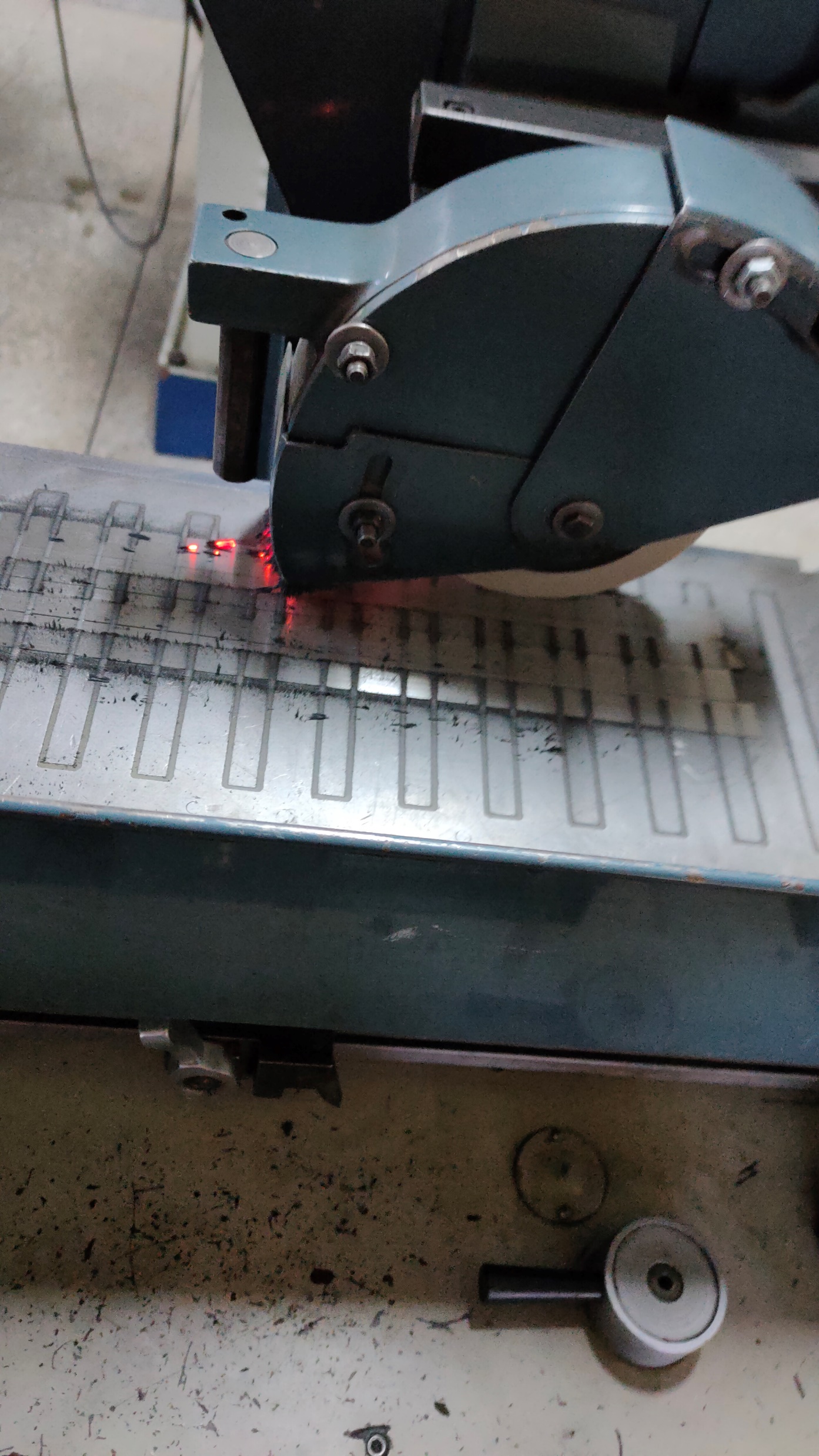 Proceso abrasivo
Probetas quemadas en sus bordes
Espesor mínimo 0.21 mm
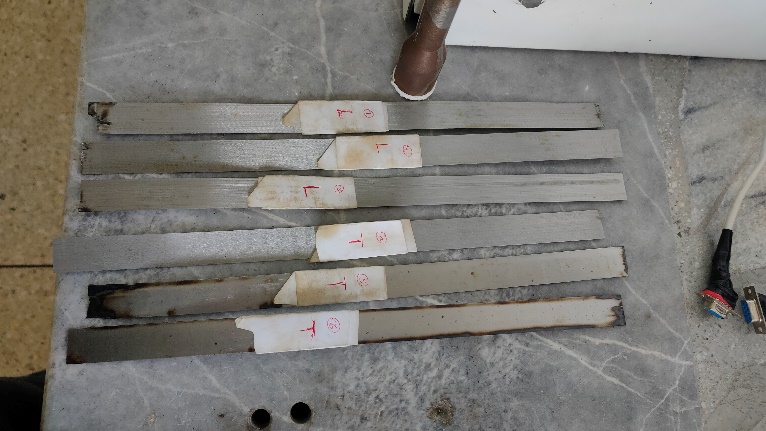 METODOLOGÍA
15
PRIMER MODO DE VIBRACIÓN
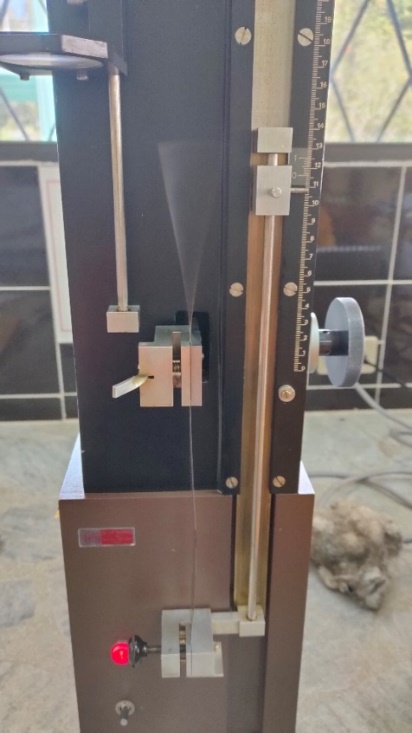 METODOLOGÍA
16
SEGUNDO MODO DE VIBRACIÓN
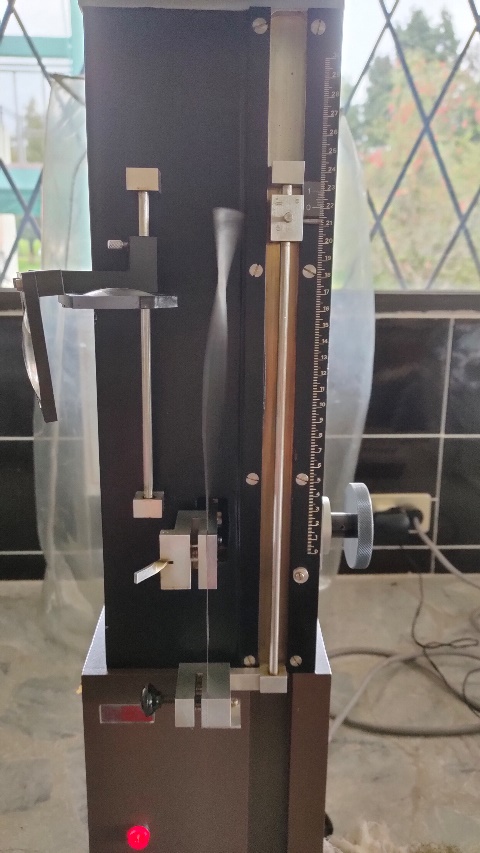 METODOLOGÍA
17
ENSAYO DE VIBRACIONES EQUIPO MÓDULO DINÁMICO ELASTICIDAD
De varias platinas se cortaron en distintas longitudes a las probetas
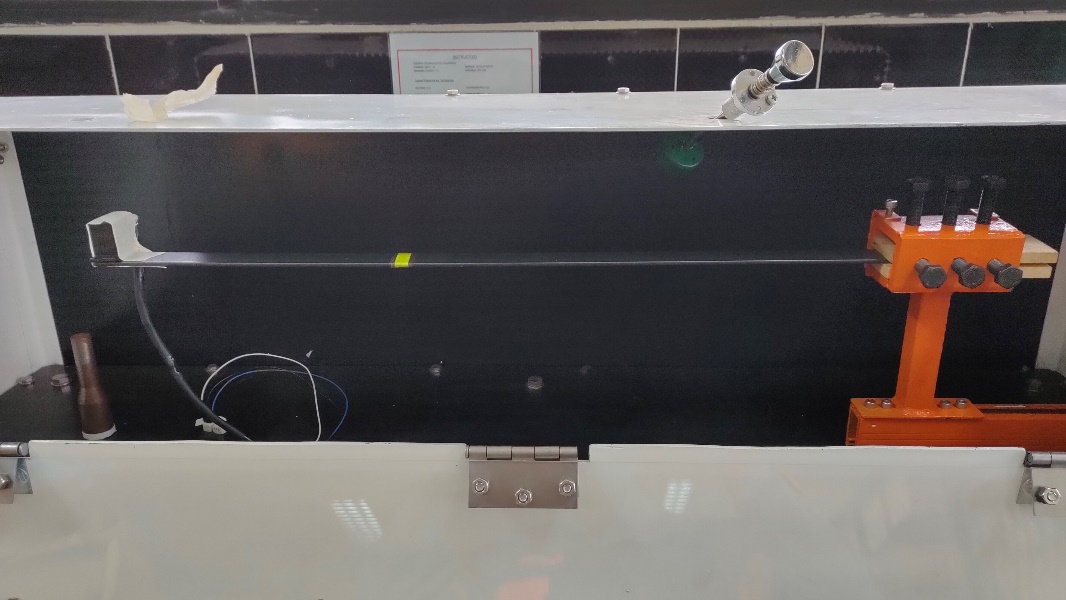 METODOLOGÍA
18
ENSAYO DE VIBRACIONES EQUIPO MÓDULO DINÁMICO ELASTICIDAD
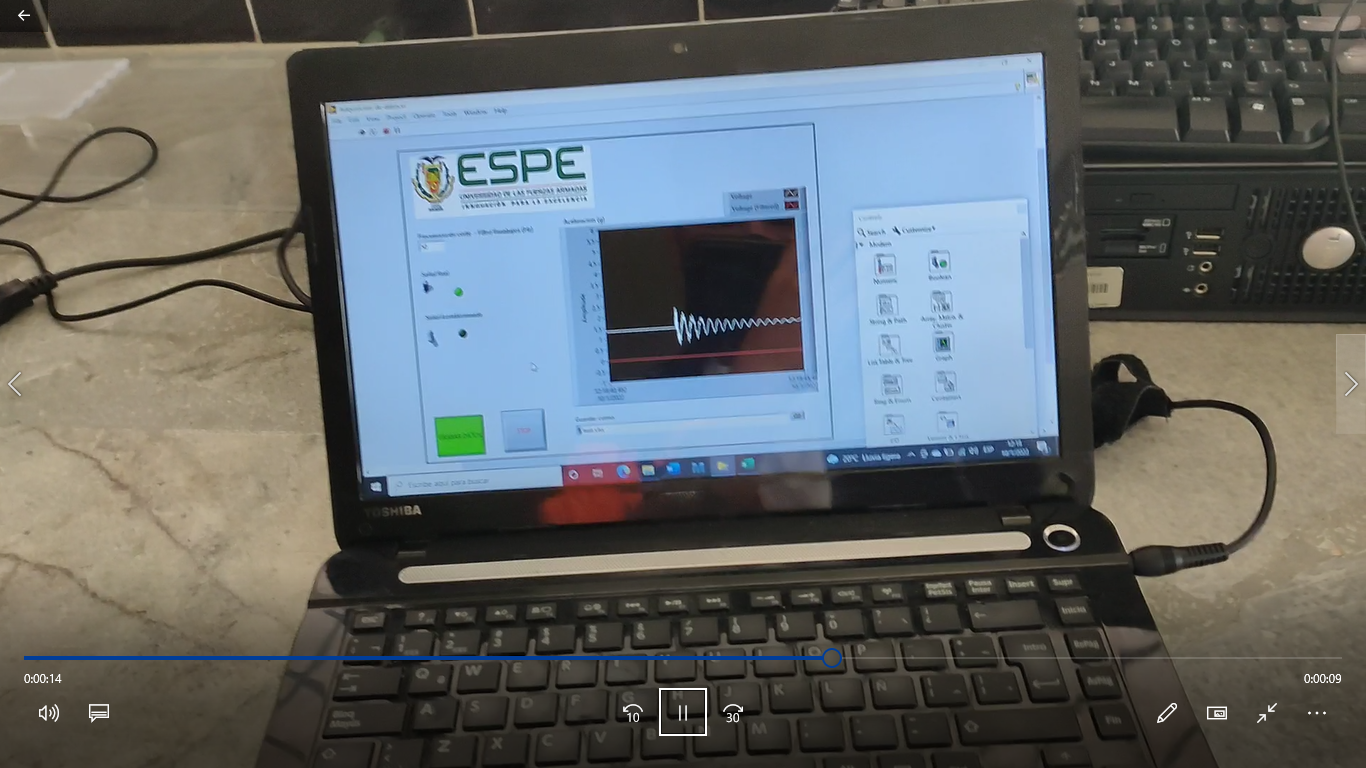 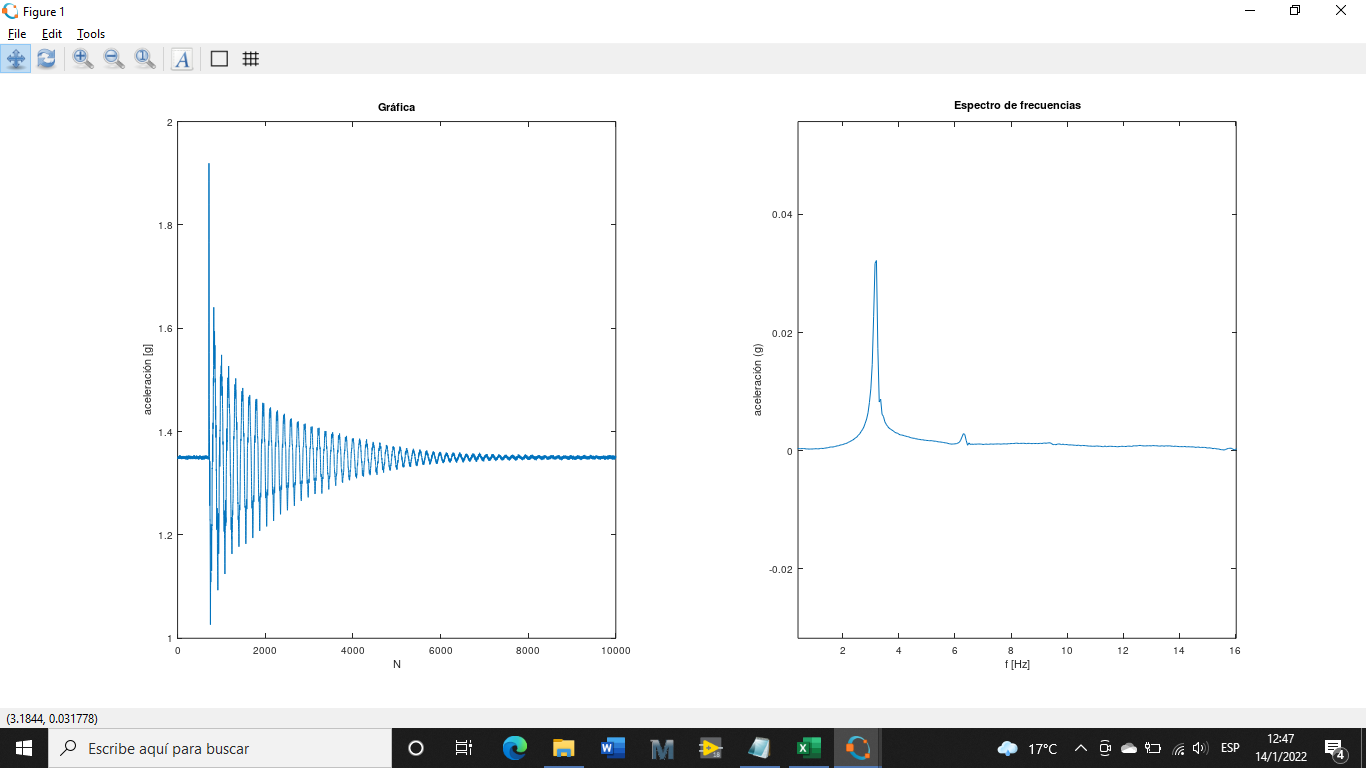 LabView
GNU Octave
METODOLOGÍA
19
OBTENCIÓN DE FRECUENCIAS
Transformada rápida de Fourier (fft).
Se utiliza la frecuencia que tiene la aceleración cuando llega a su punto máximo.
METODOLOGÍA
20
SIMULACIÓN VIBRACIONES
Propiedades del Acero ASTM A 36
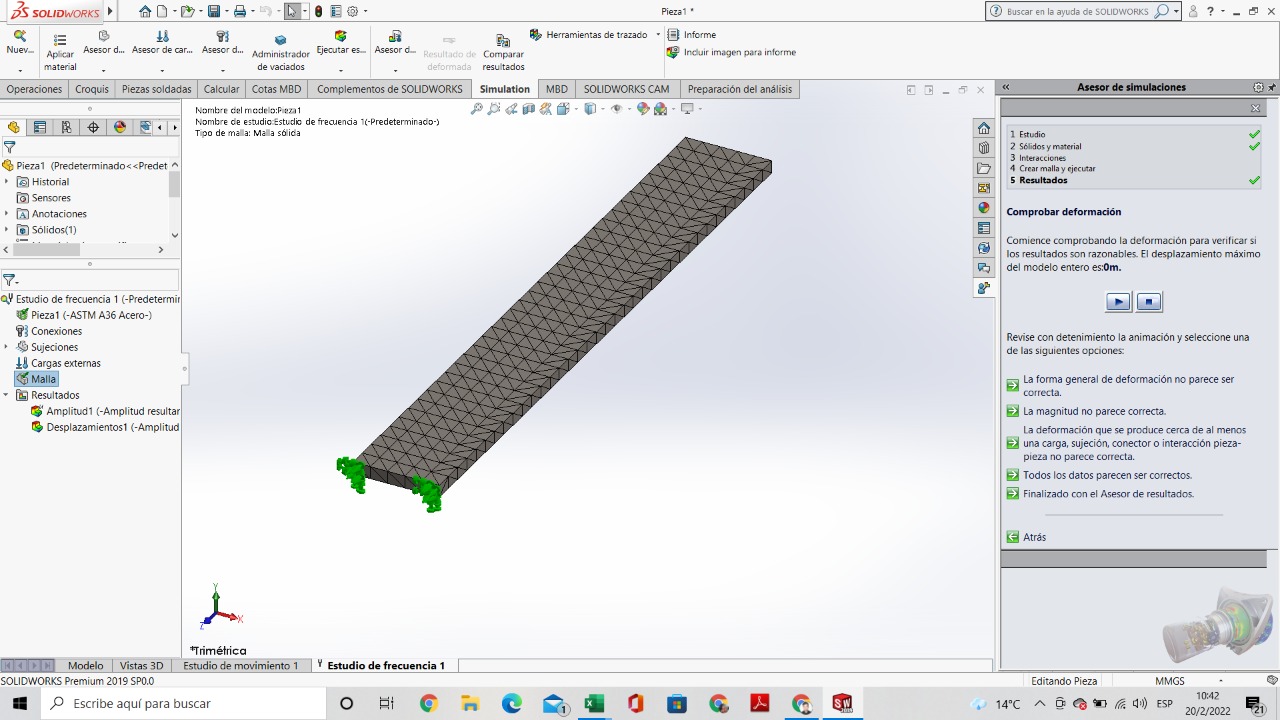 Malla gruesa
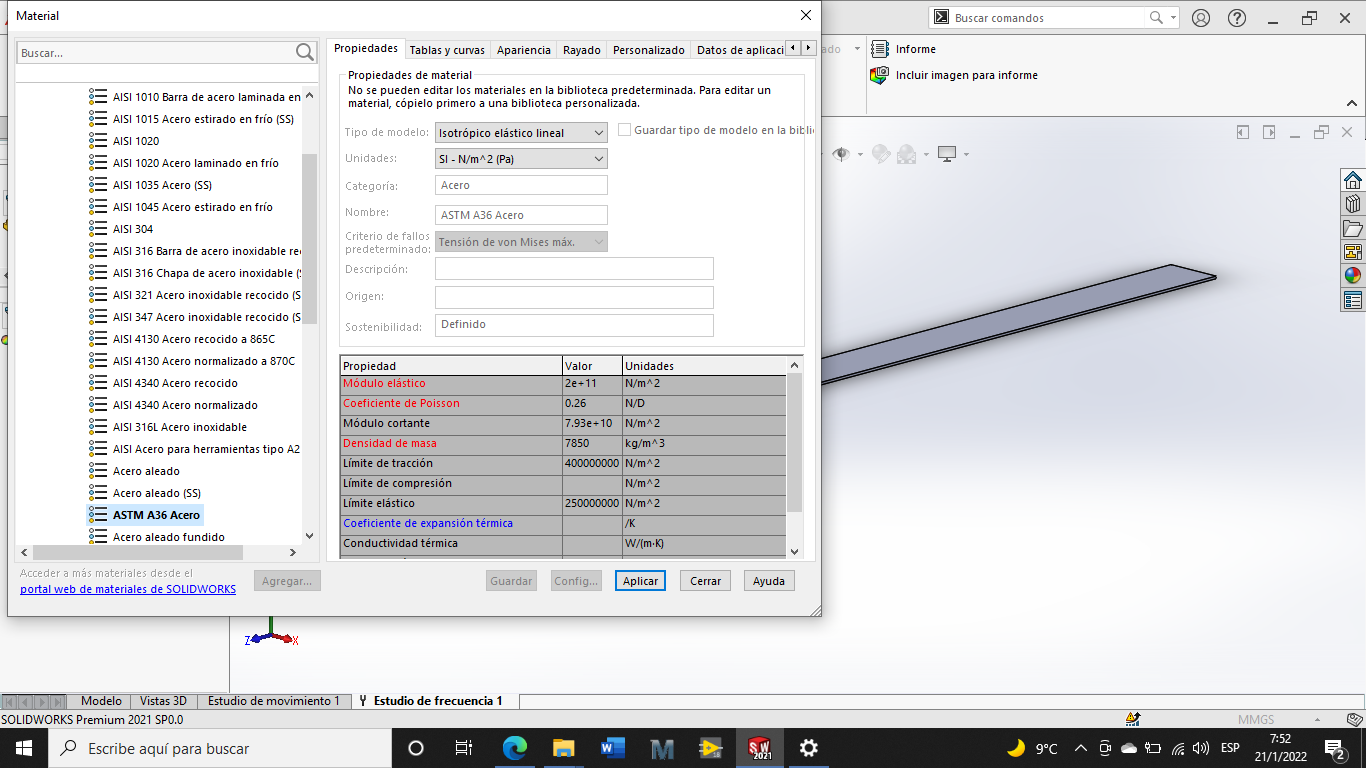 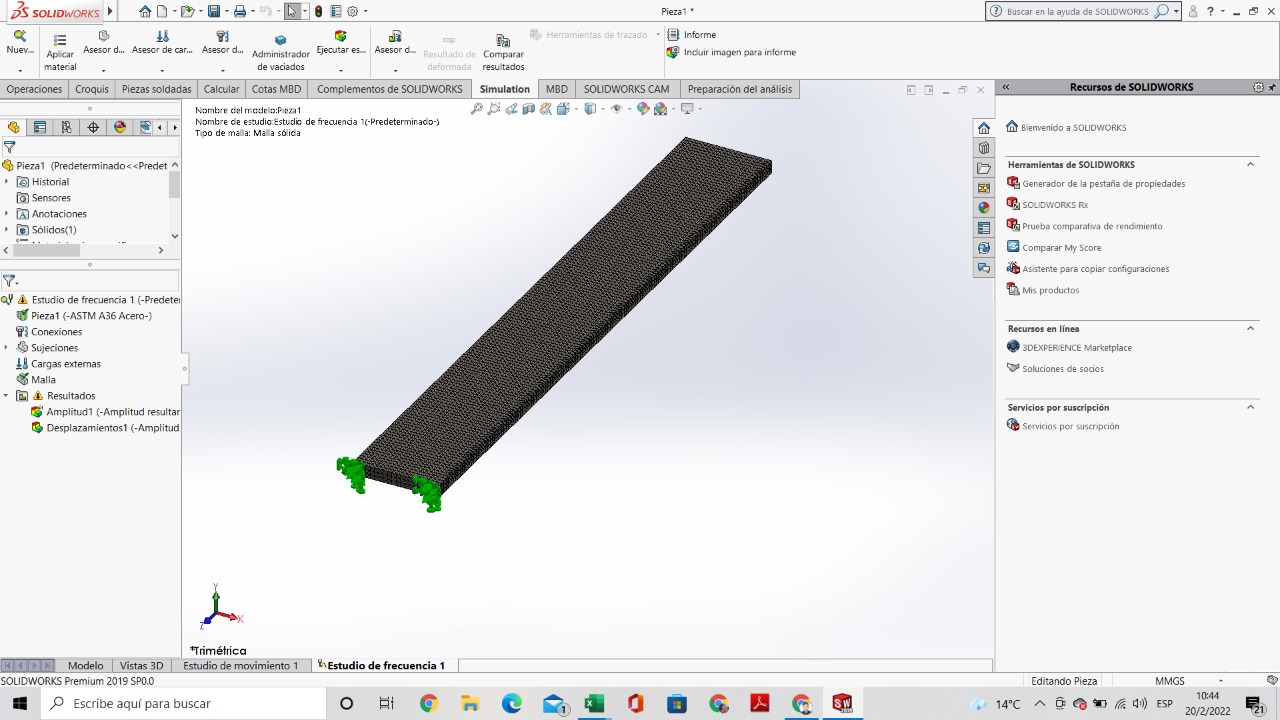 Malla fina
METODOLOGÍA
21
SIMULACIÓN VIBRACIONES
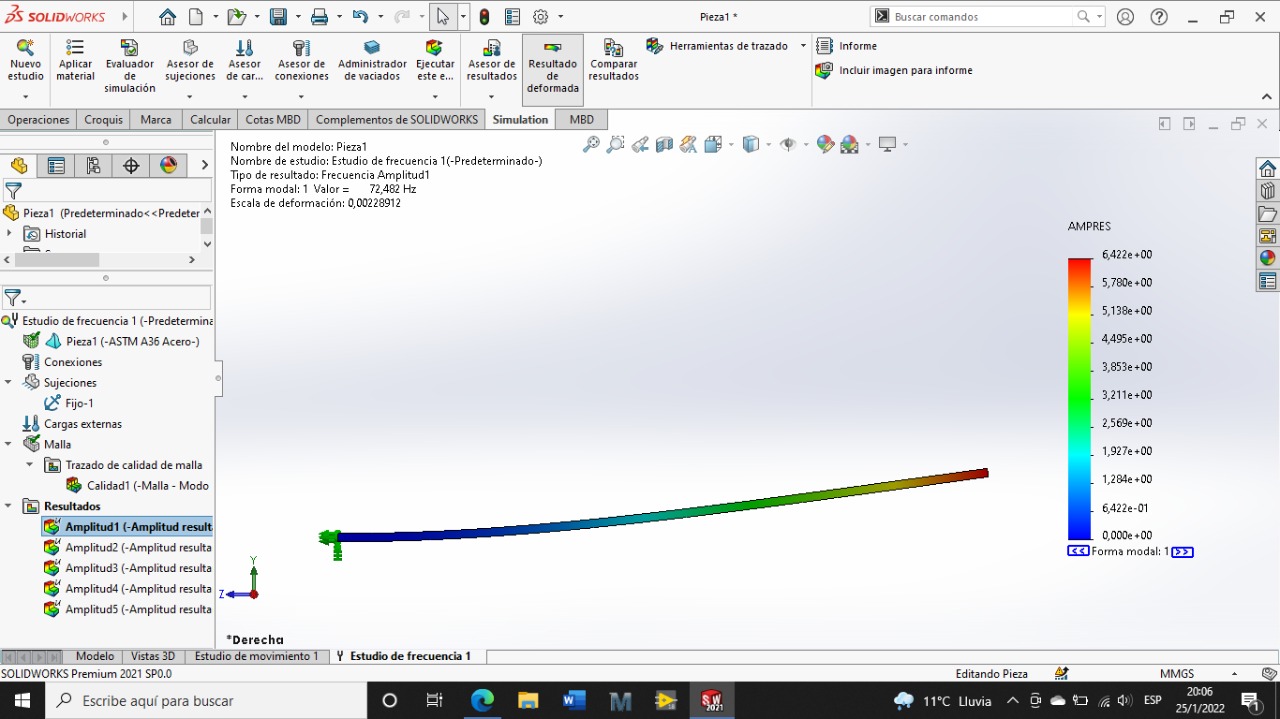 Estos valores de las frecuencias son comparadas con la frecuencias calculada en el equipo MOE
METODOLOGÍA
22
SIMULACIÓN VIBRACIONES
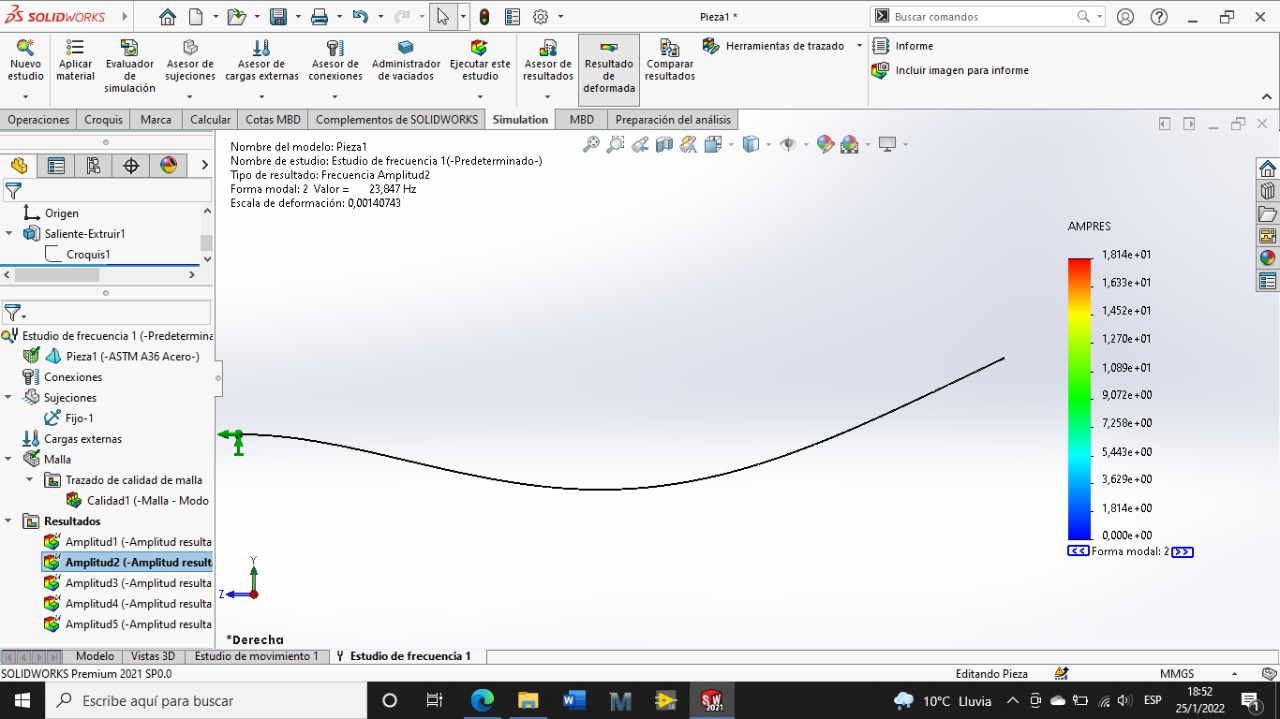 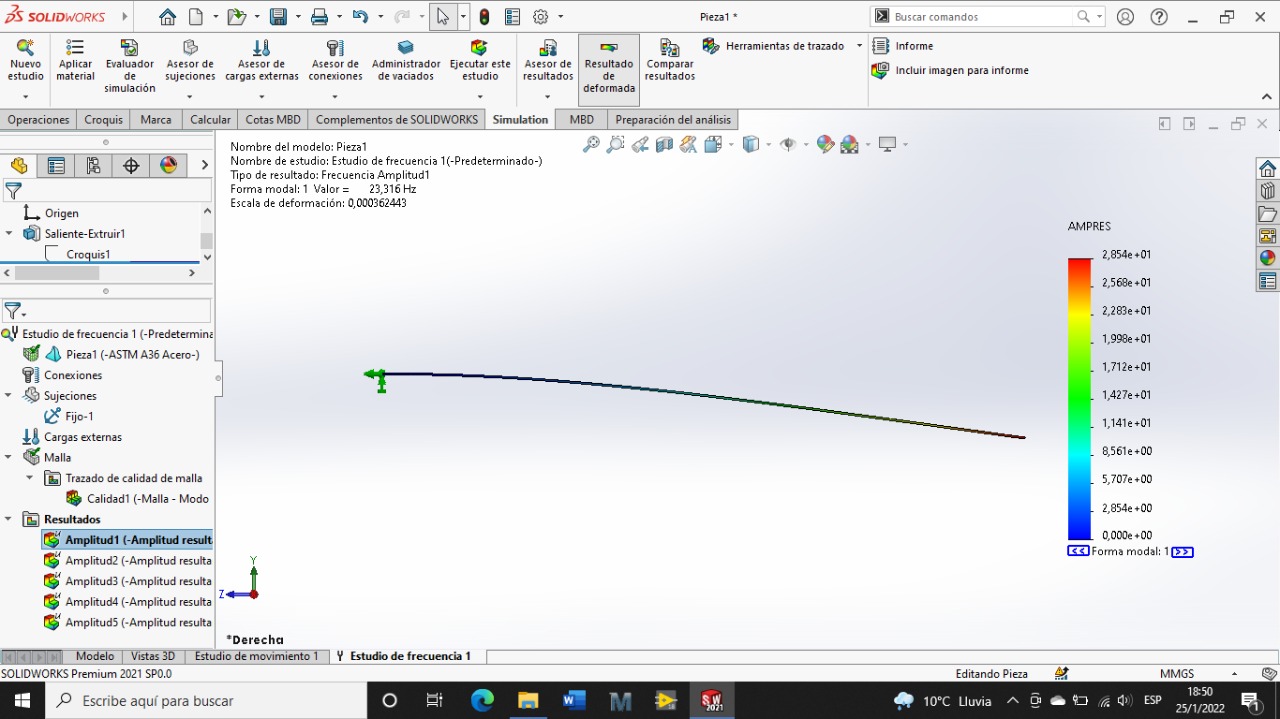 Primer modo de vibración
Segundo modo de vibración
METODOLOGÍA
23
SIMULACIÓN VIBRACIONES
Estos valores de las frecuencias son comparadas con la frecuencia del Rigidímetro.
AGENDA:
METODOLOGÍA
25
ENSAYOS ESTÁTICOS
ENSAYO DE FLEXIÓN
ENSAYO DE TRACCIÓN
METODOLOGÍA
26
ENSAYO RIGIDÍMETRO Y SIMULACIÓN
METODOLOGÍA
27
ENSAYO MOE Y SIMULACIÓN
AGENDA:
Conclusiones
28
La hipótesis planteada inicialmente fue verdadera ya que el módulo de elasticidad es el mismo cuando se calcula por ensayos estáticos y por ensayos dinámicos.
La teoría de Euler - Bernoulli es aplicable únicamente cuando la viga es delgada y la frecuencia es baja, para considerar este parámetro es útil calcular la esbeltez, para el caso del acero ASTM A 36 se considera una esbeltez mayor o igual que 869 como la adecuada para aplicar esta teoría. 
Al realizar el ensayo de vibraciones en el Rigidímetro con vigas cortadas en distintos sentidos, se concluye que el acero que se utilizó es isotrópico ya que posee las mismas propiedades mecánicas en todos los sentidos.
Bajo las condiciones adecuadas, los ensayos indicados en este trabajo de titulación son ensayos no destructivos.
Recomendaciones
29
Siempre que se realice cualquier tipo de ensayos se recomienda analizar la teoría matemática y física que la respalda, ya que es importante saber todas las consideraciones que se realizan en el modelo físico y matemático para que en el ensayo se pueda tomar en cuenta o despreciar lo mismo que en la teoría.
En los ensayos estáticos se recomienda colocar un factor de seguridad de 2 para evitar que el material entre a la zona de fluencia, mientras que en los ensayos de vibraciones, principalmente en el rigidímetro se recomienda tener las probetas con un buen acabado superficial, ya que al encontrarse en fatiga la grieta del mismo crece y podría dañar la probeta; mientras que en el equipo MOE se recomienda golpear de una forma mesurada a la probeta para no dañar la probeta ni la sujeción en el empotramiento.